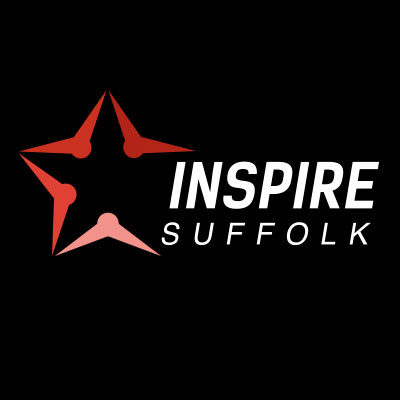 “Team Felixstowe”
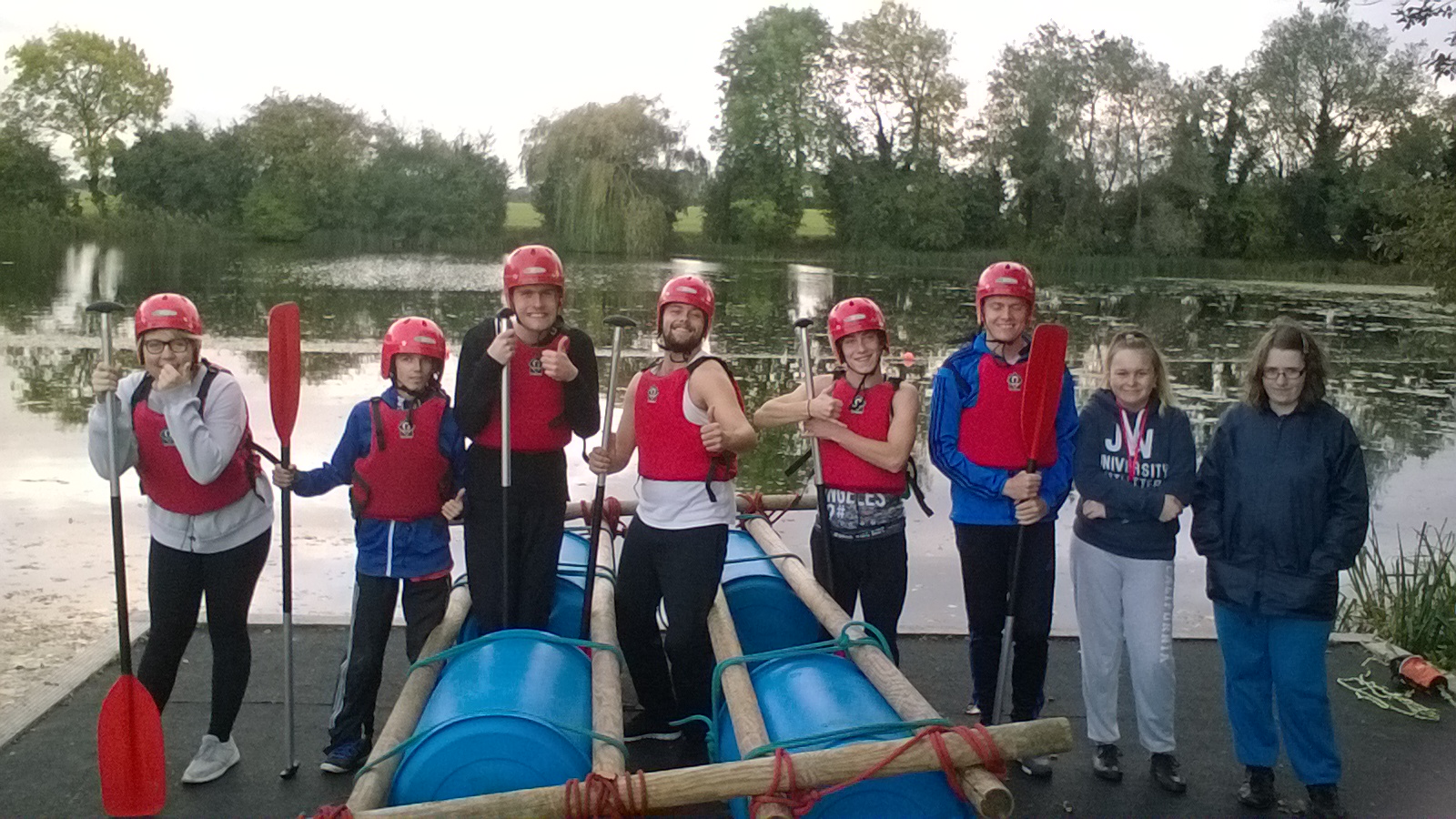 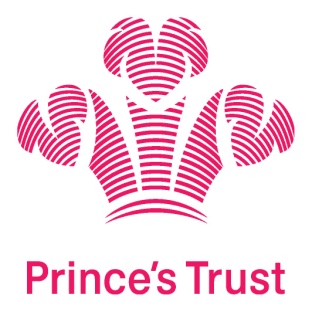 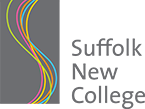 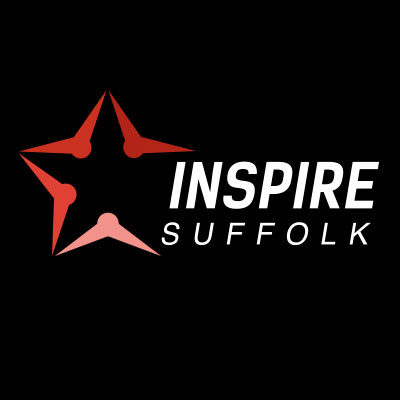 Meet the Team
Brandon
Kirk
Ellie
Matthew
Tamsin
Emily
Sam
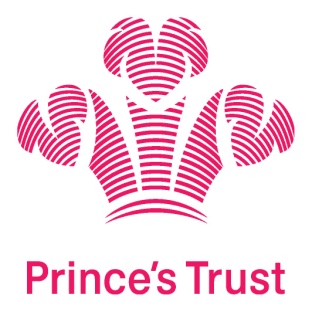 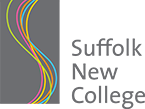 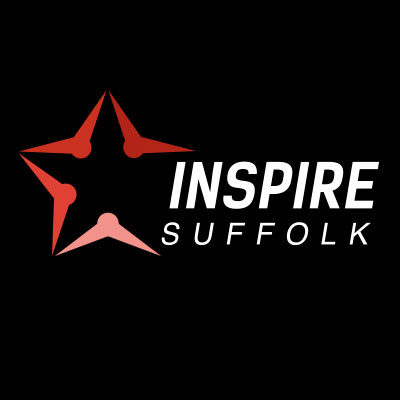 Planning for Personal Development – Week One
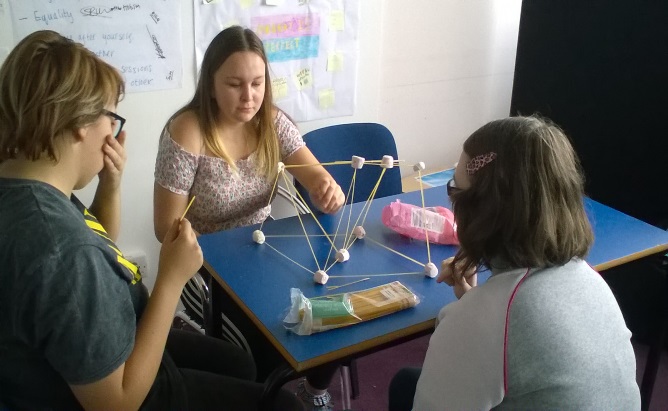 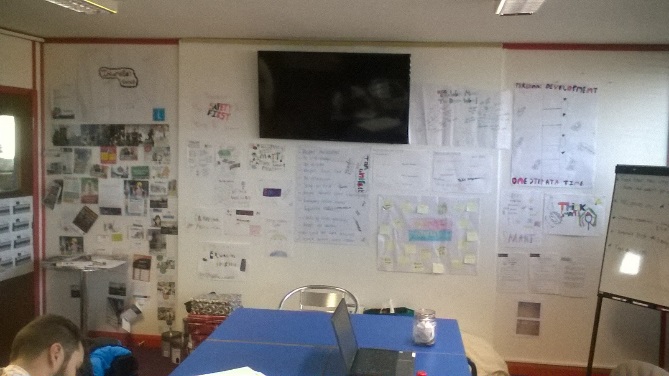 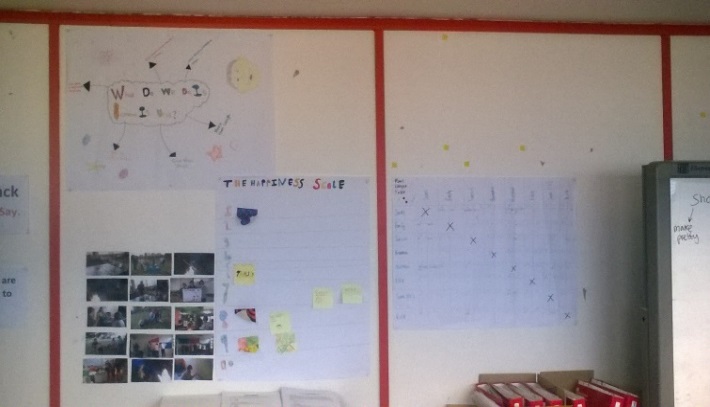 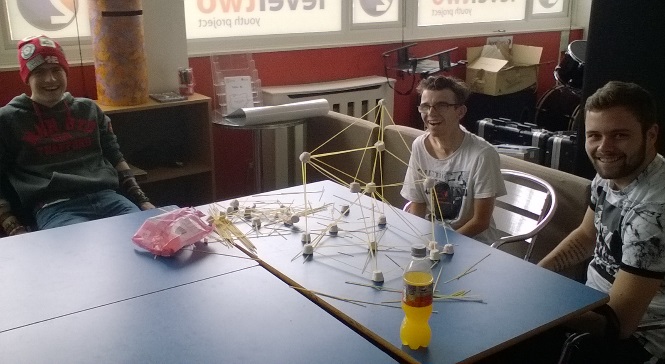 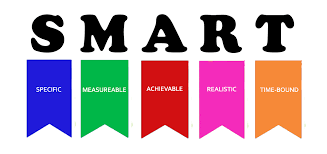 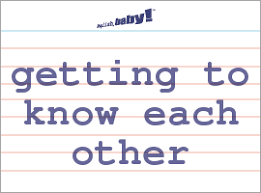 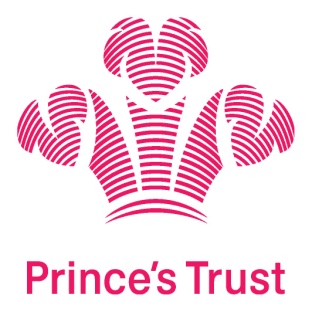 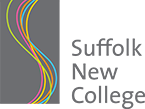 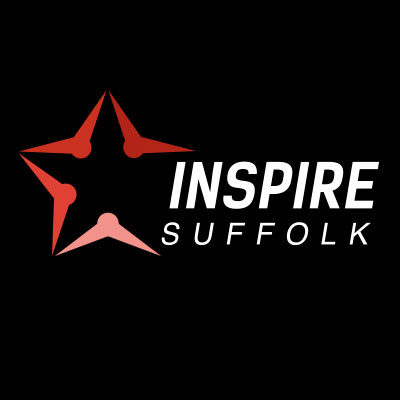 Residential: Week Two
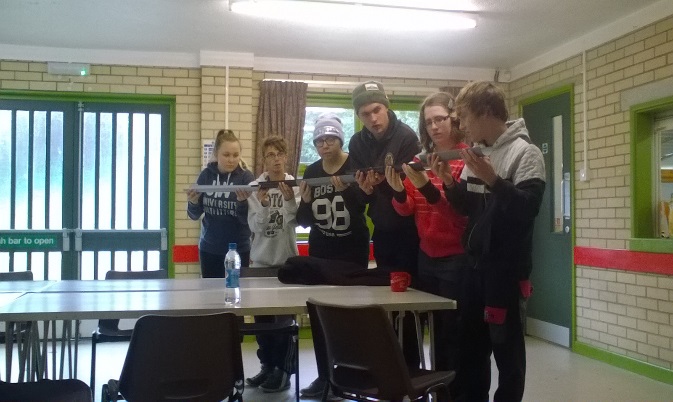 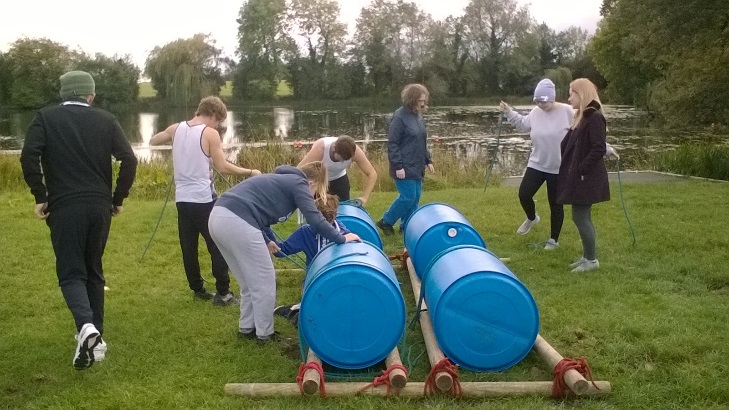 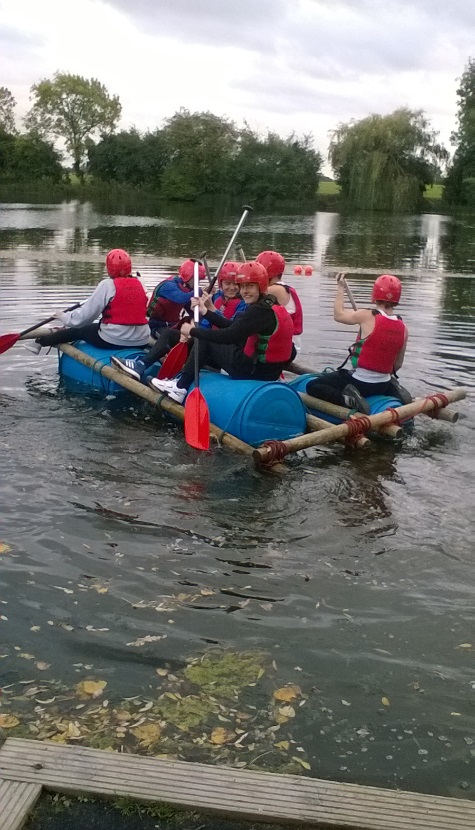 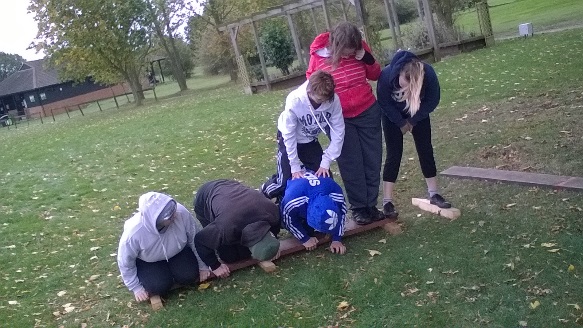 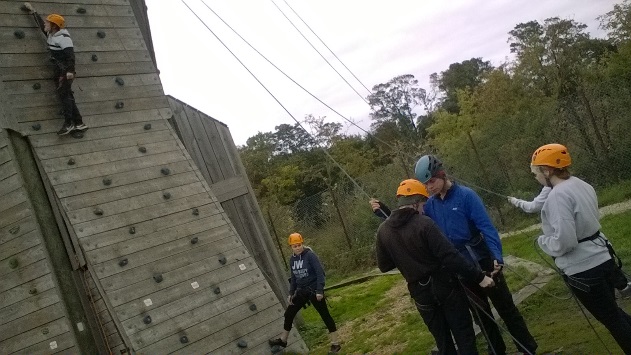 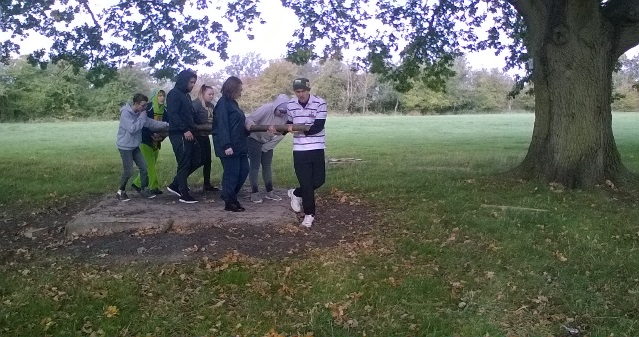 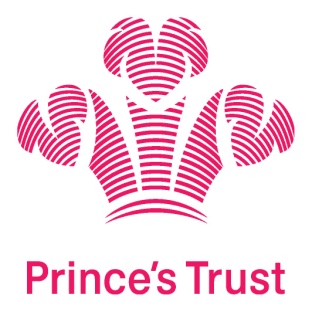 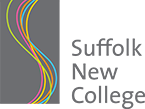 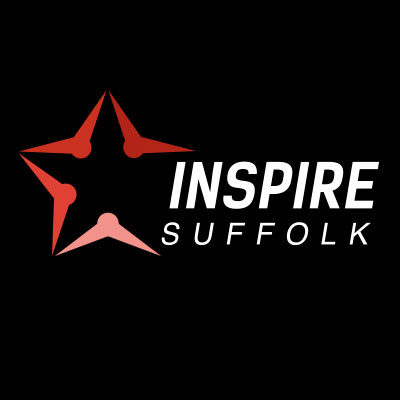 Community Project: Week Three, Four, Five and Six
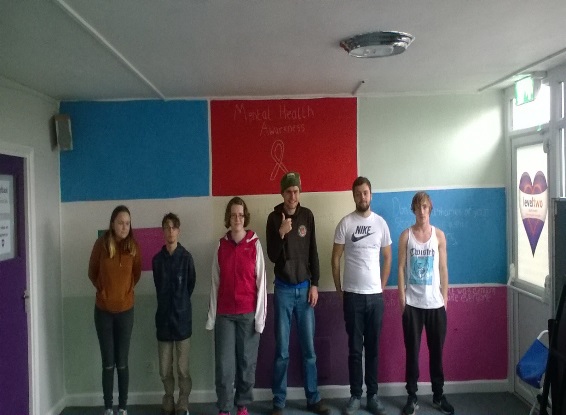 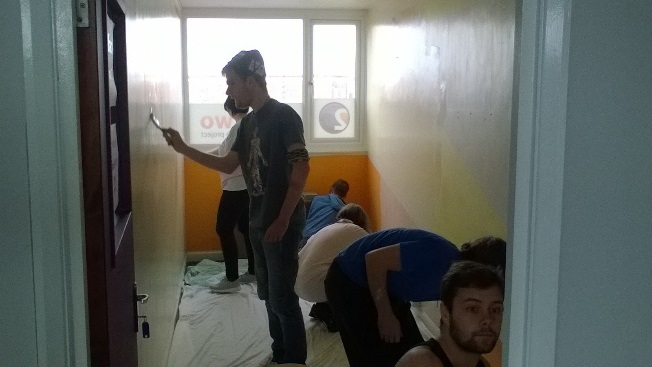 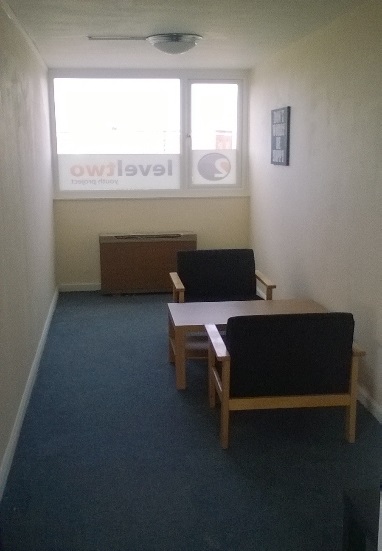 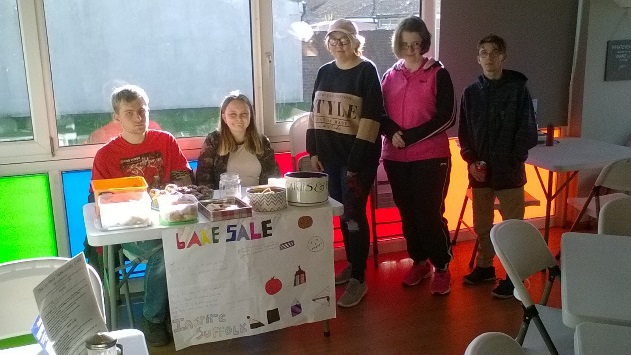 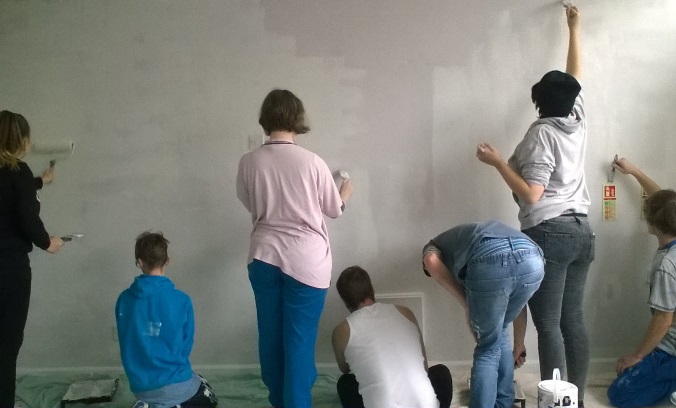 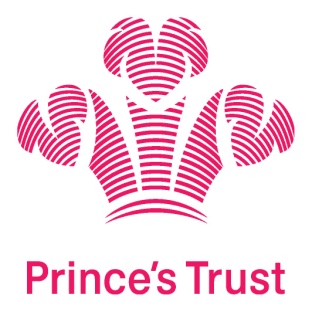 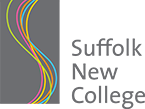 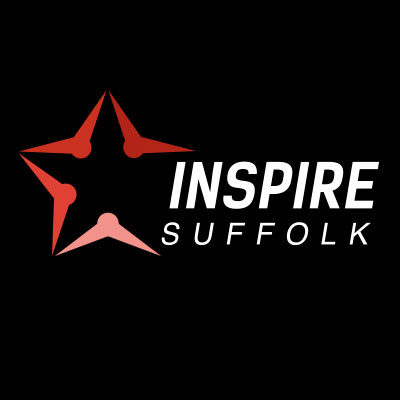 Work Experience: Week Seven and Eight
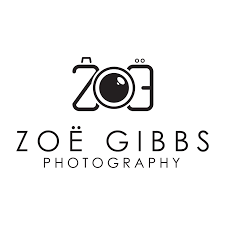 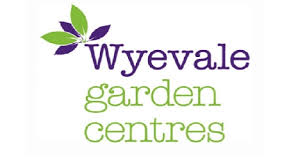 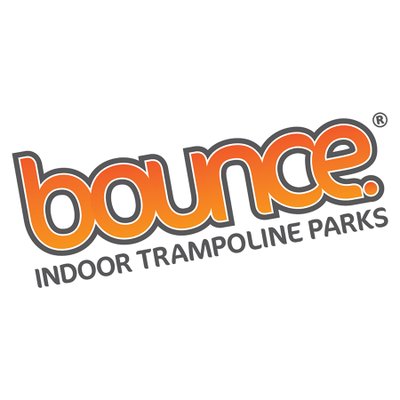 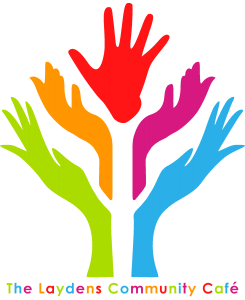 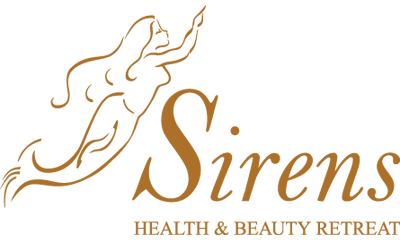 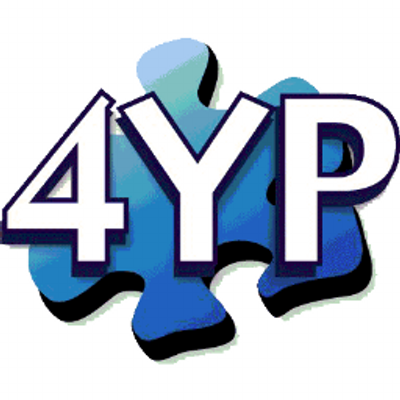 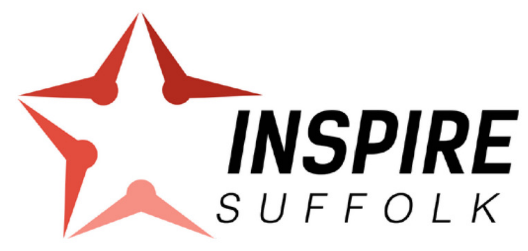 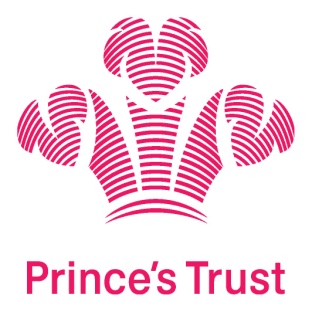 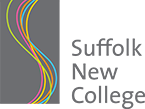 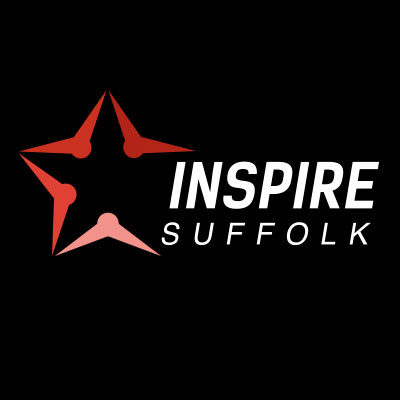 Career Planning: Week Nine
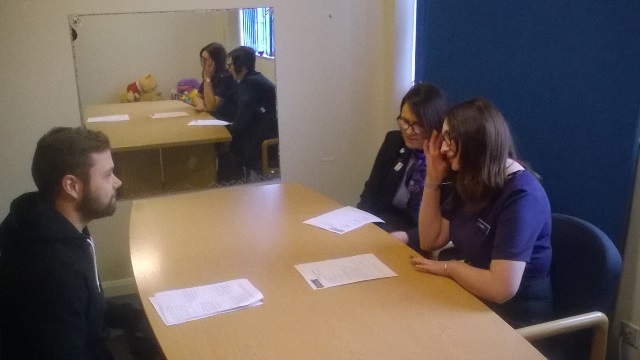 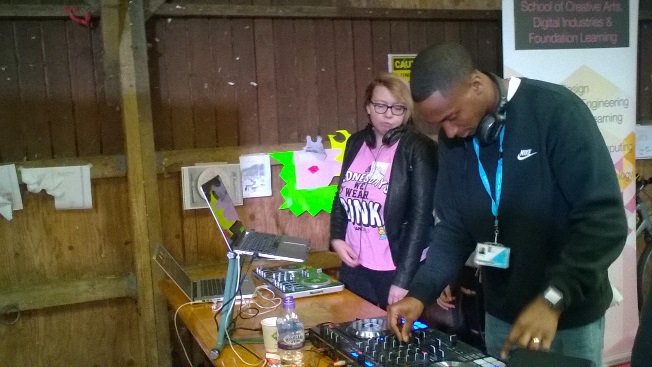 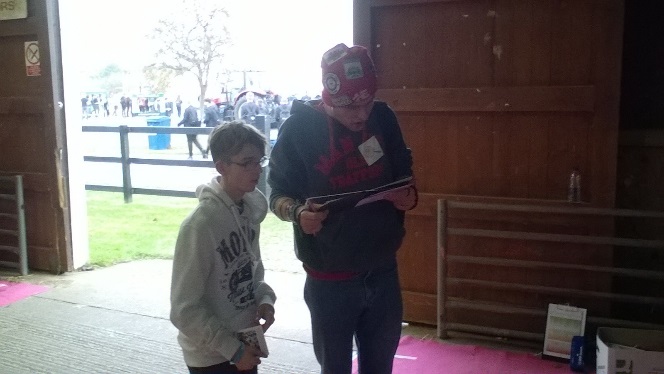 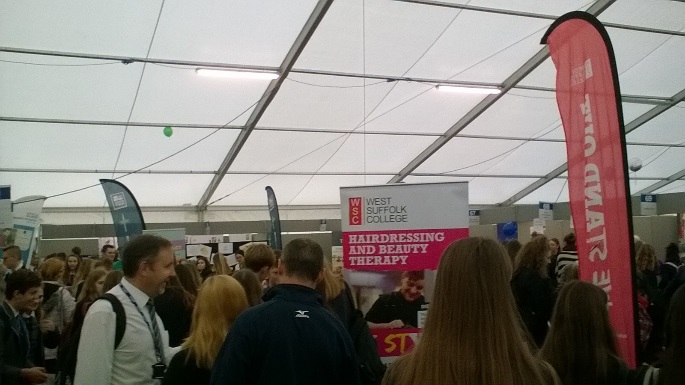 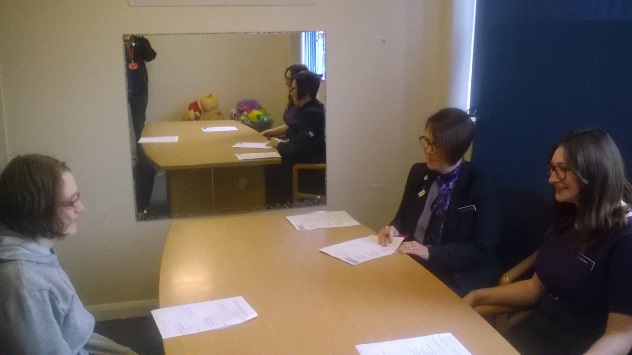 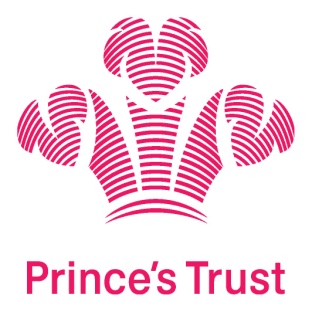 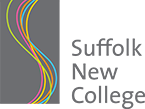 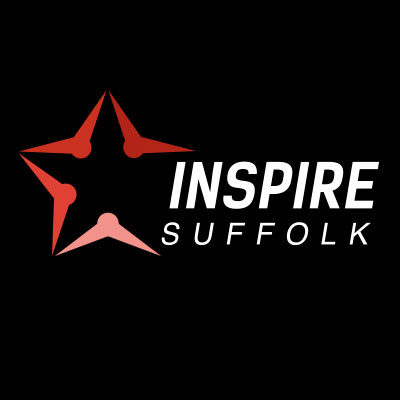 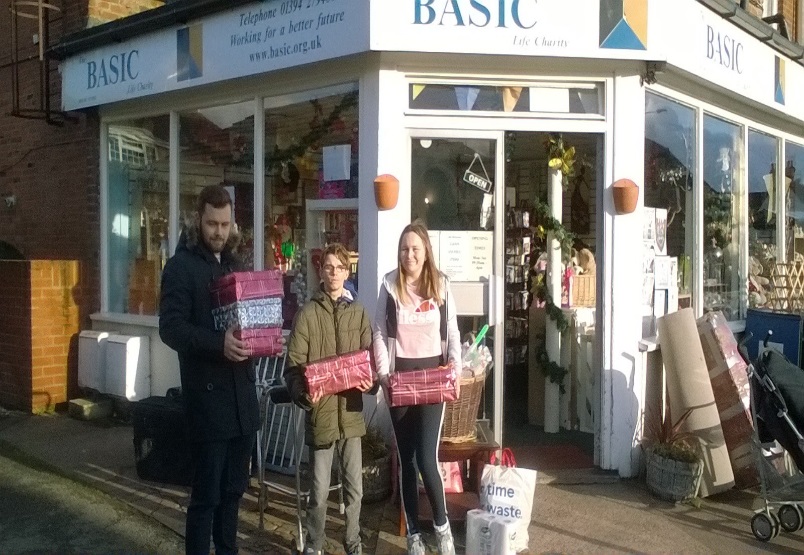 Supporting Others: Week Ten and Eleven
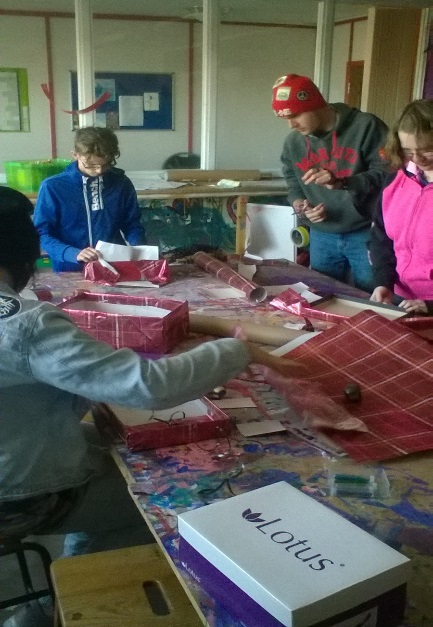 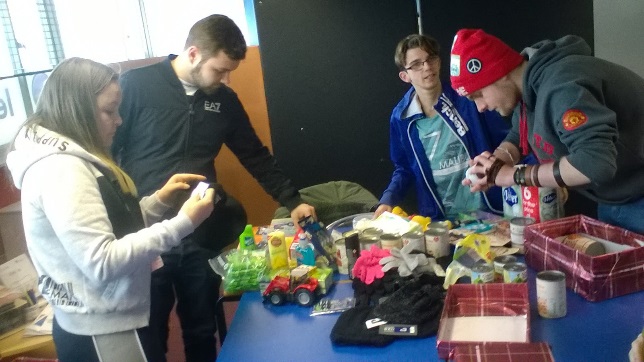 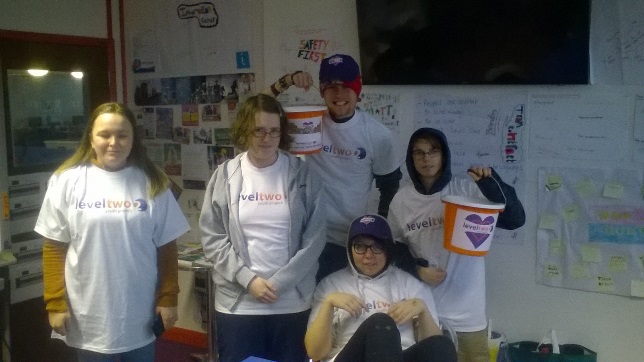 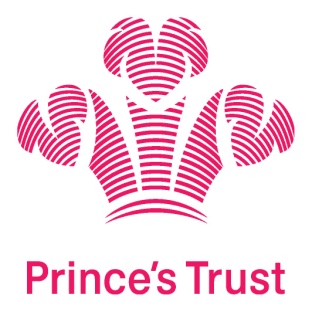 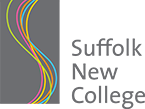 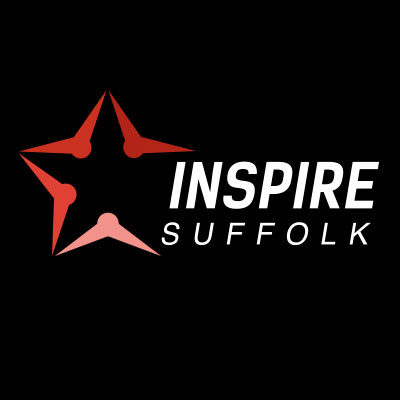 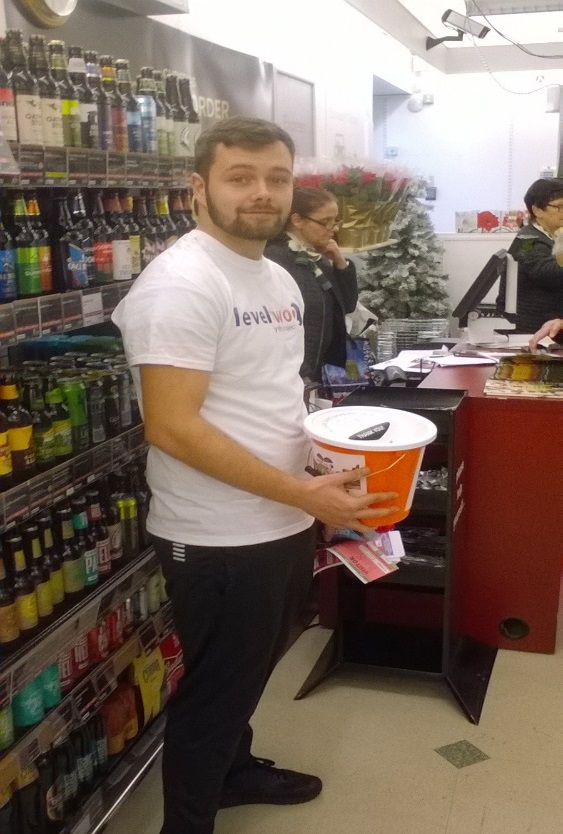 Personal Journey – Kirk Goode
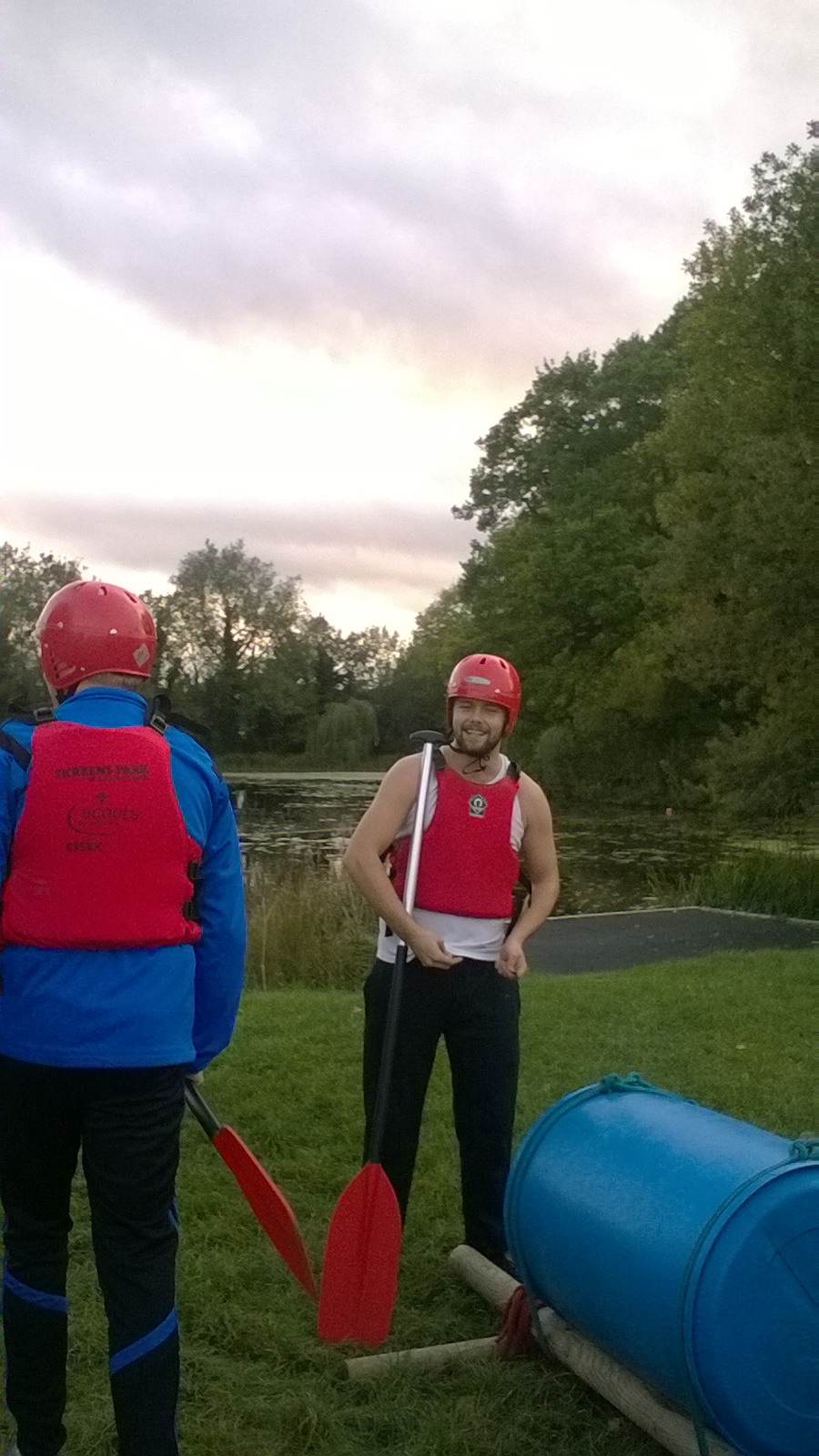 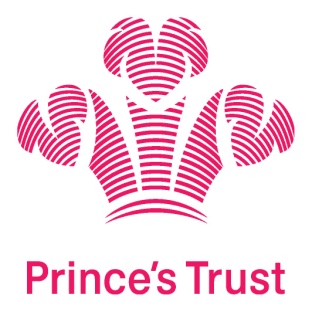 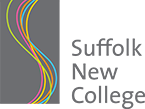 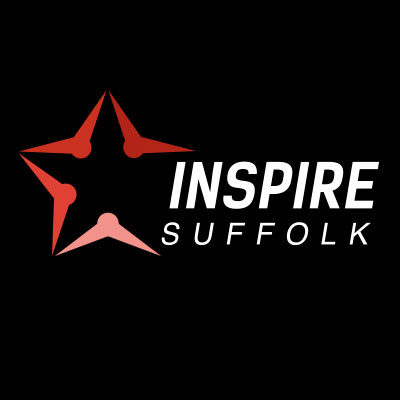 Personal Journey – Tamsin Wakefield
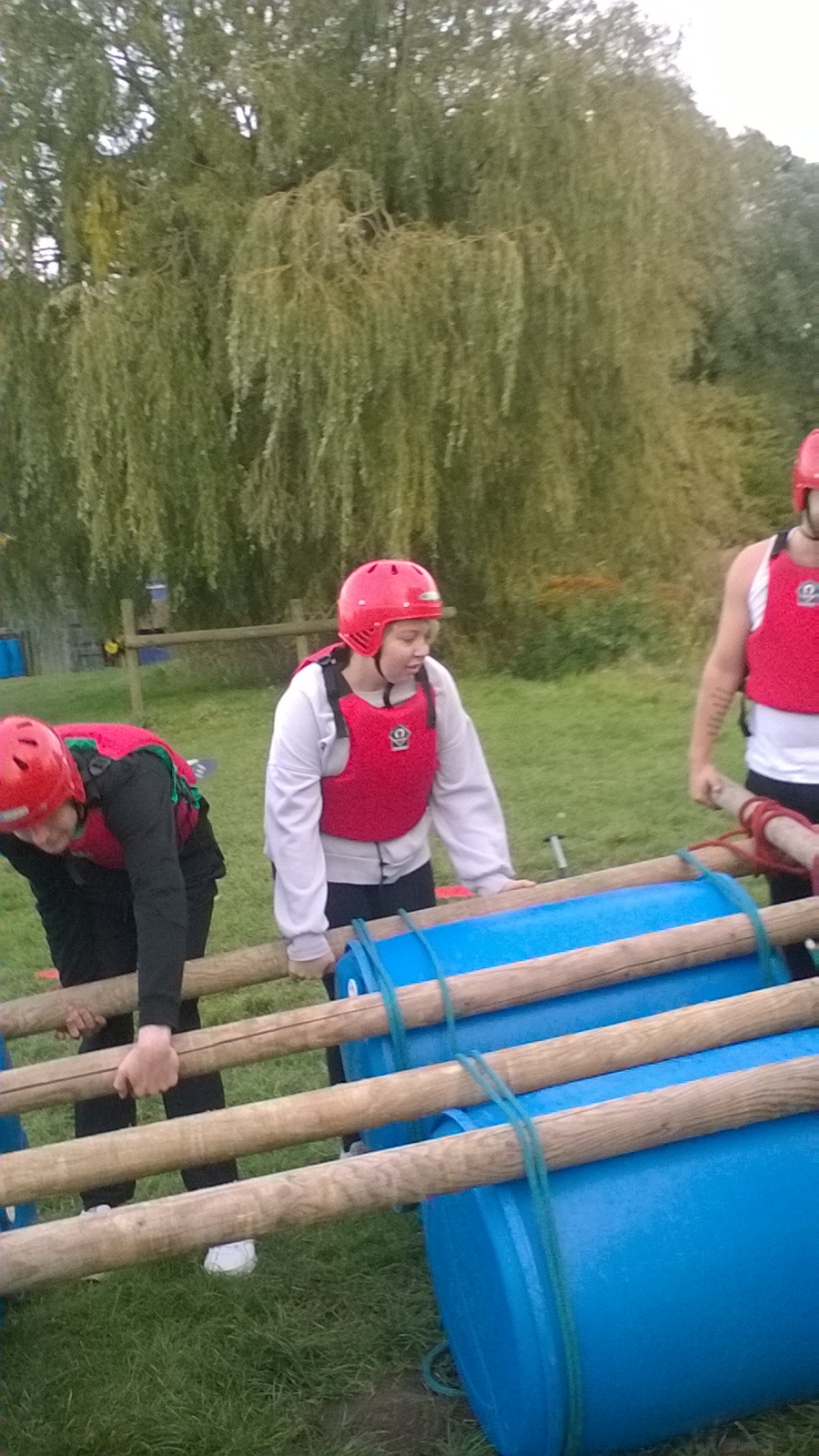 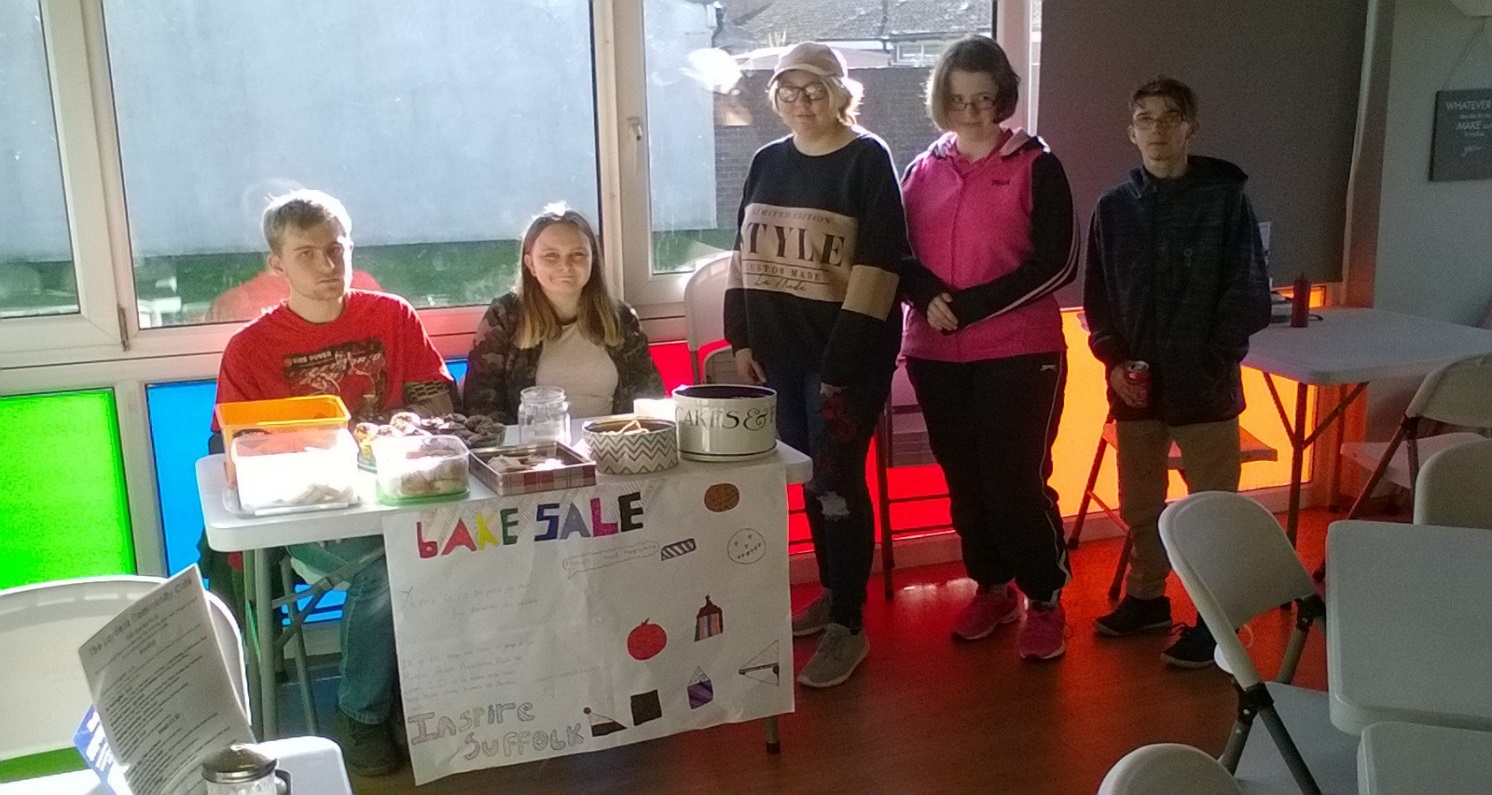 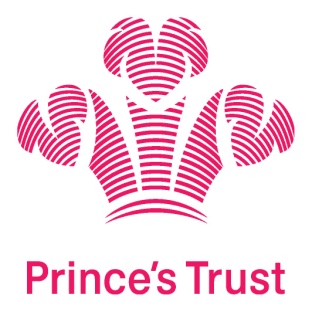 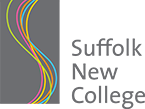 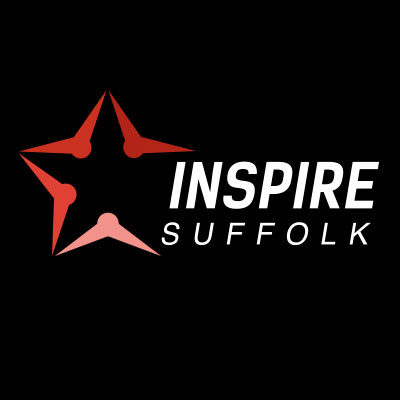 Personal Journey – Matthew Hobson
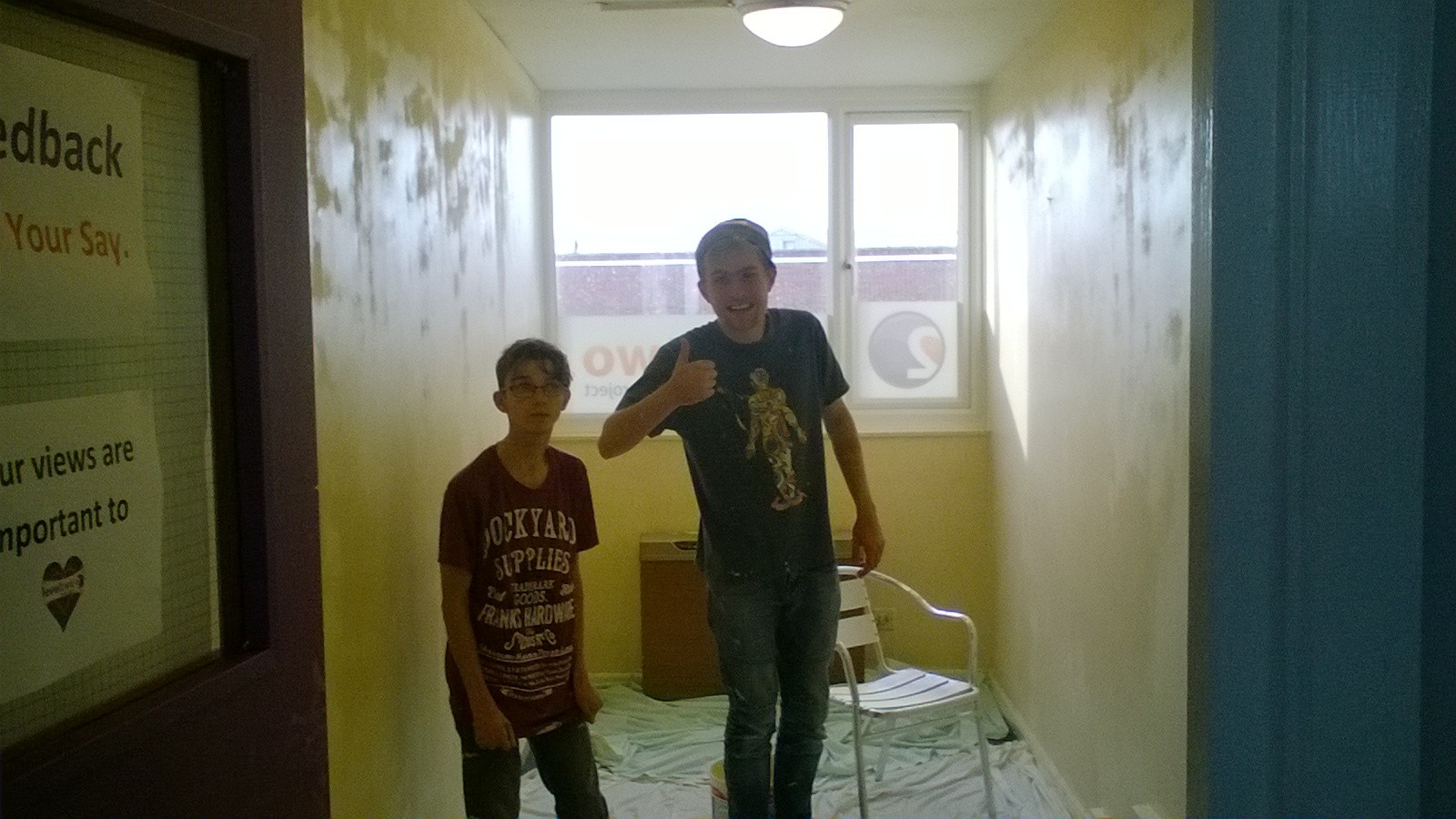 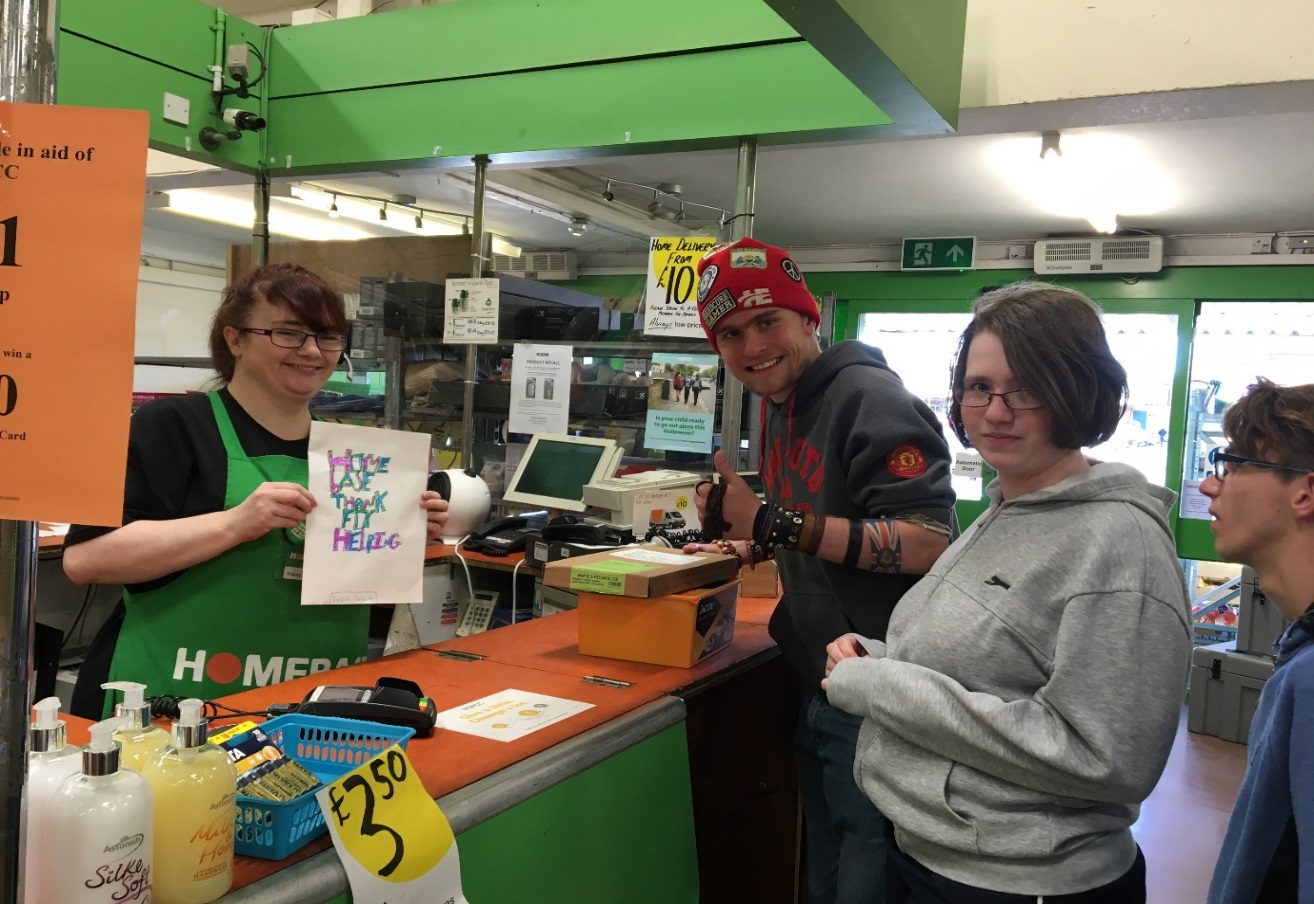 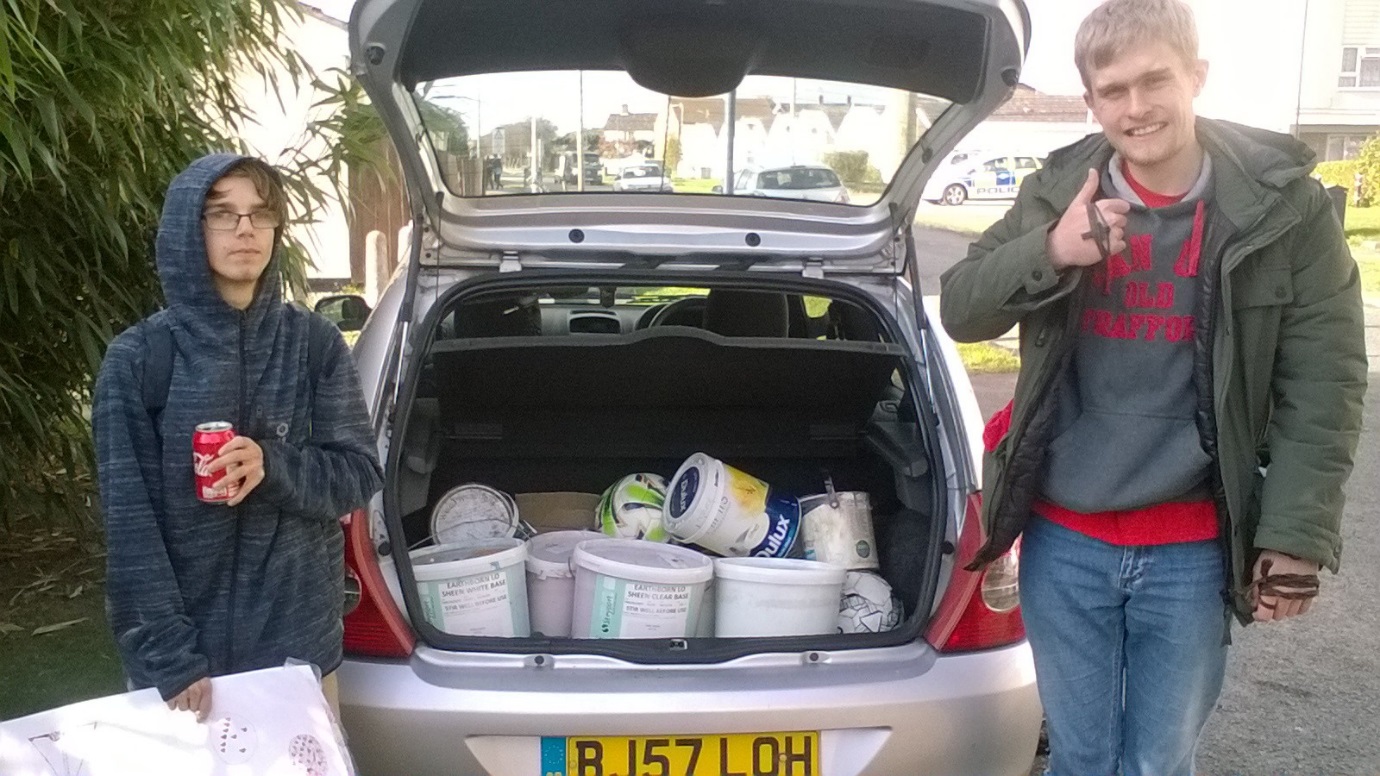 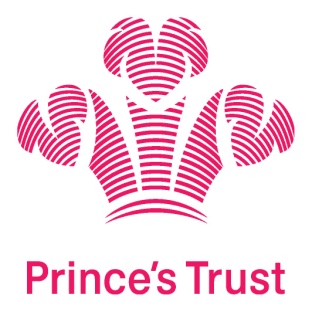 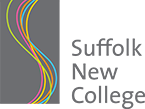 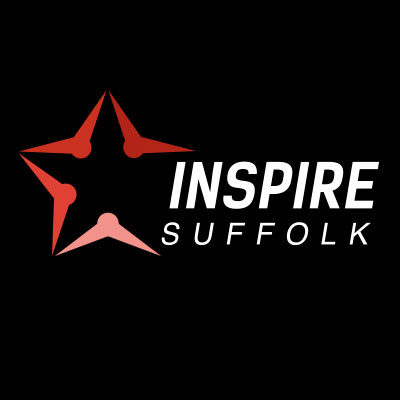 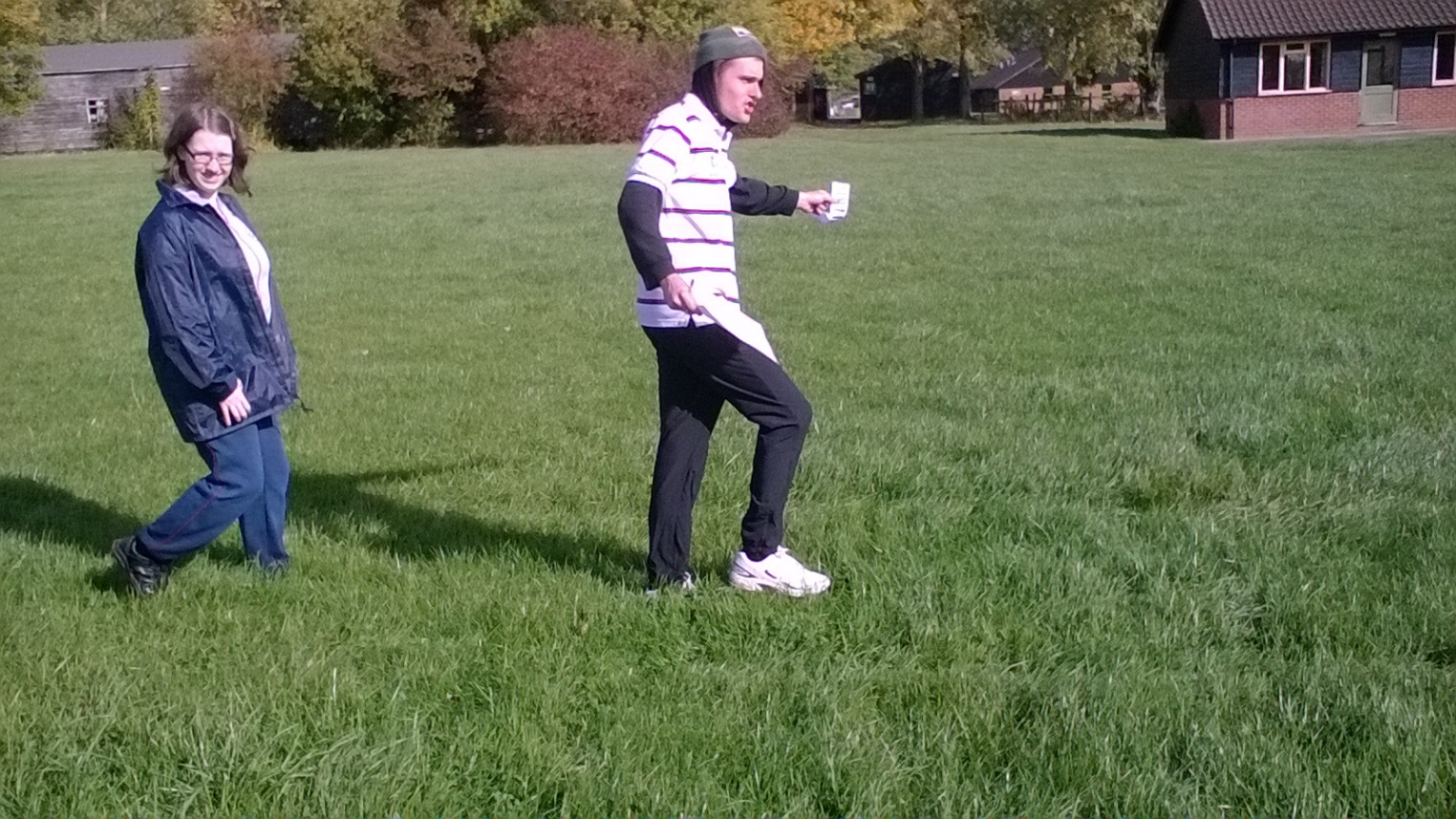 Personal Journey – Emily Levett
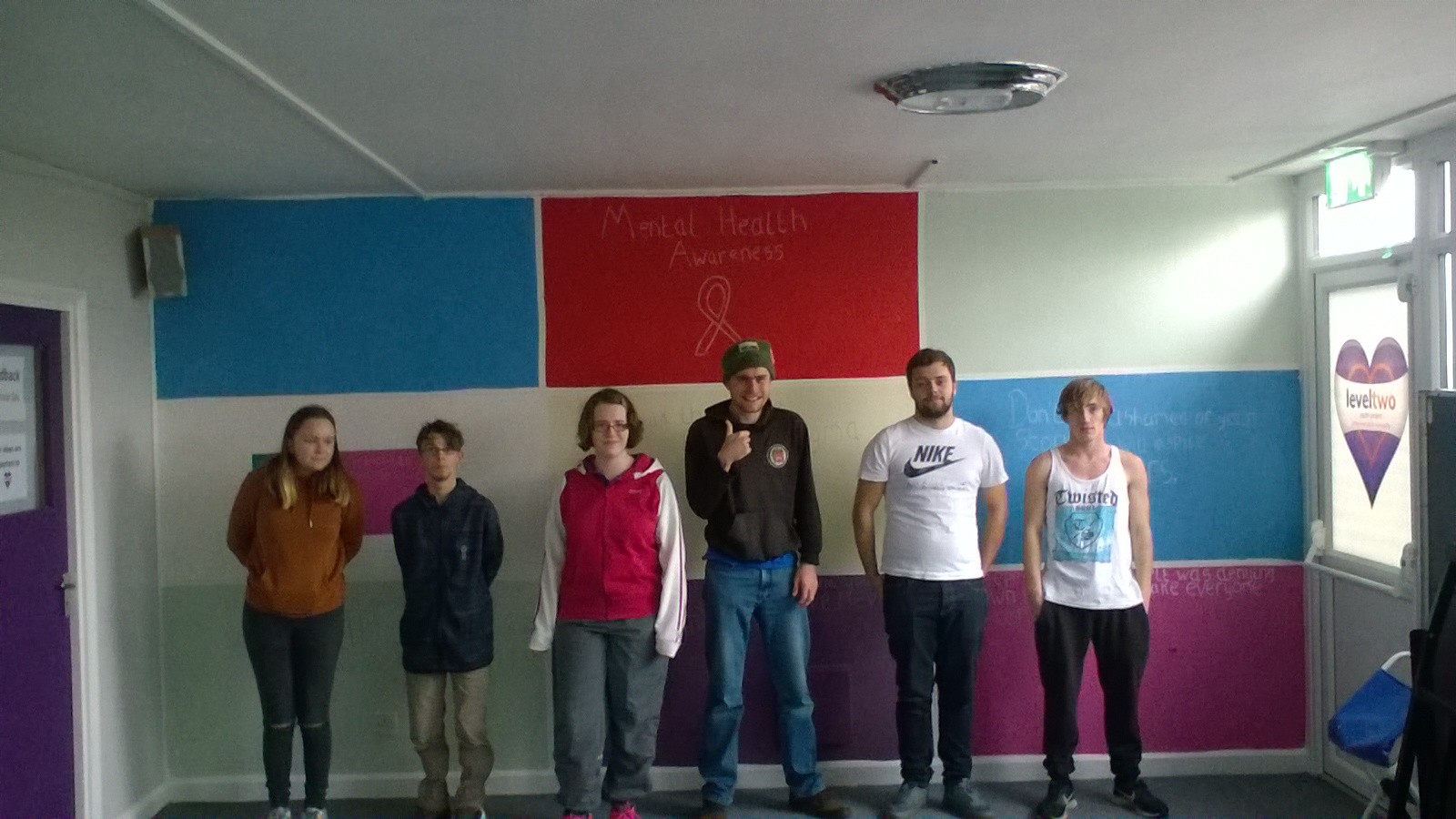 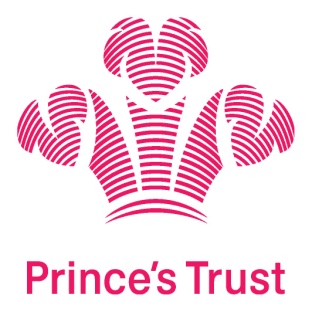 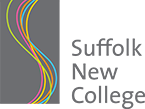 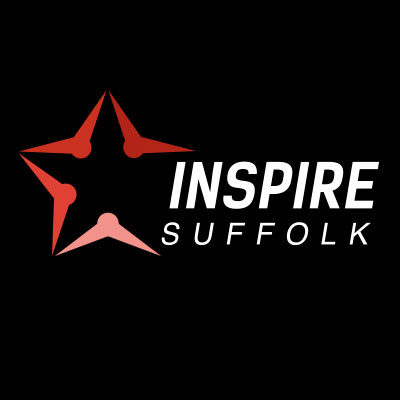 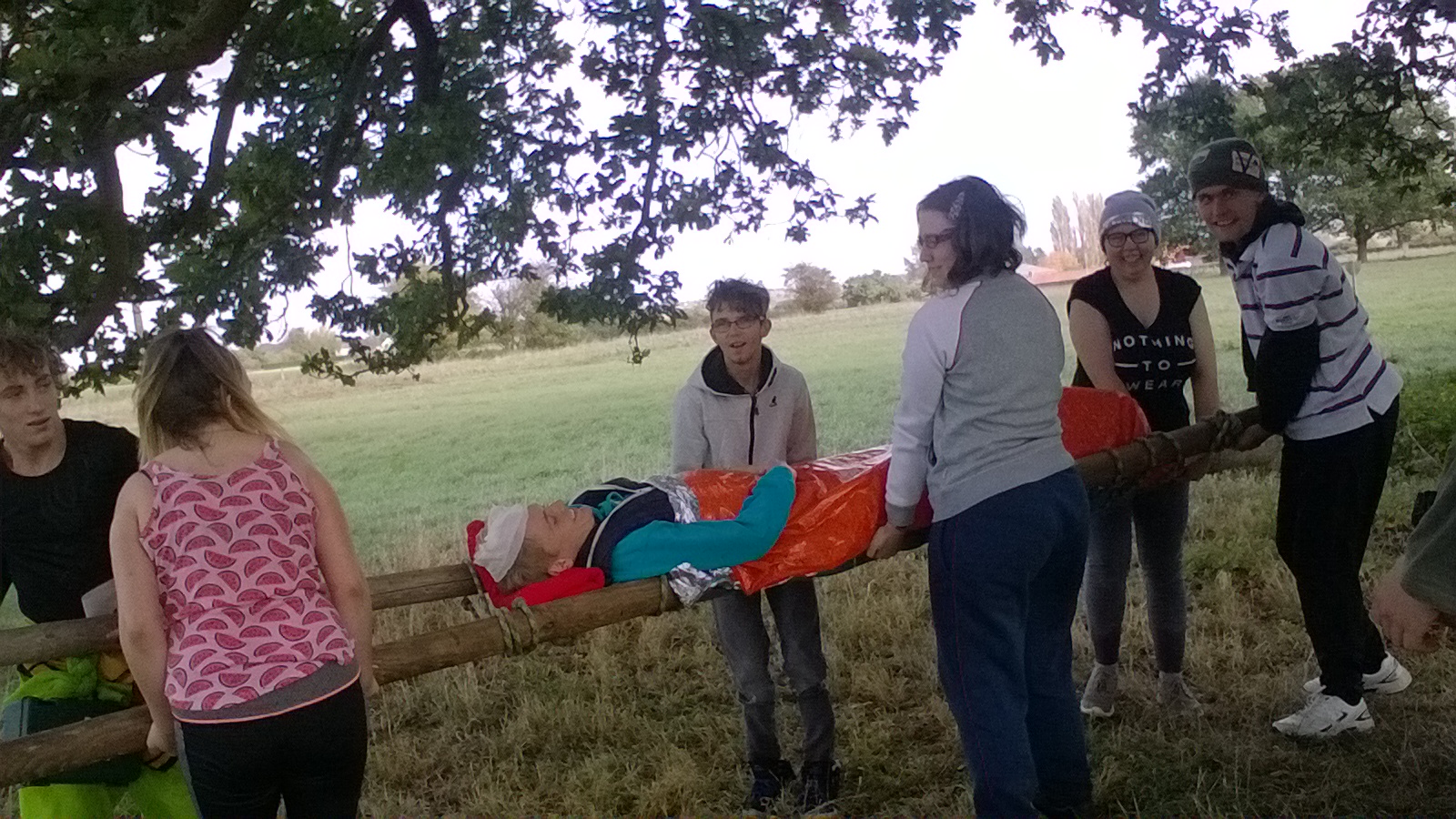 Personal Journey – Sam Bullimore
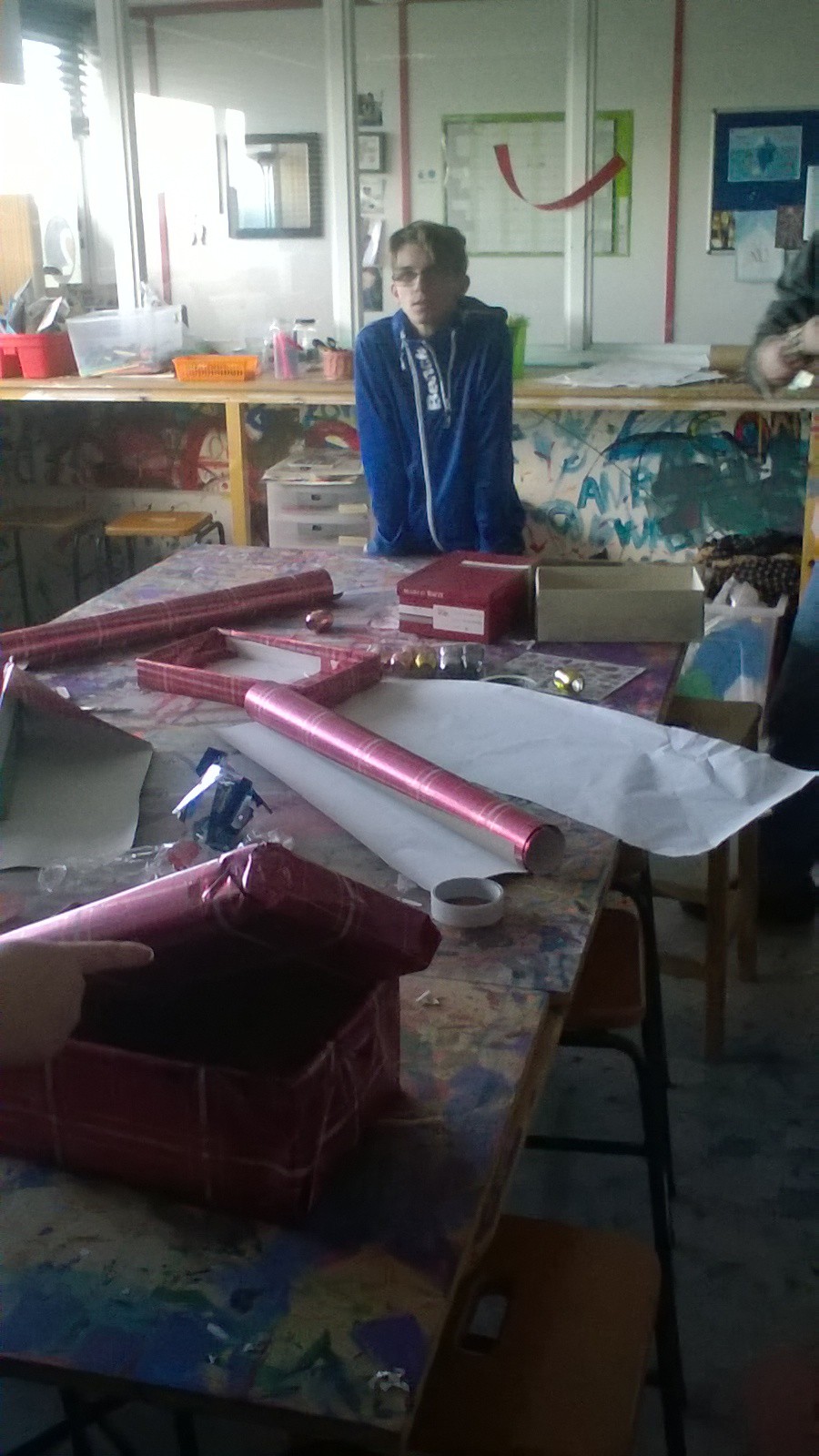 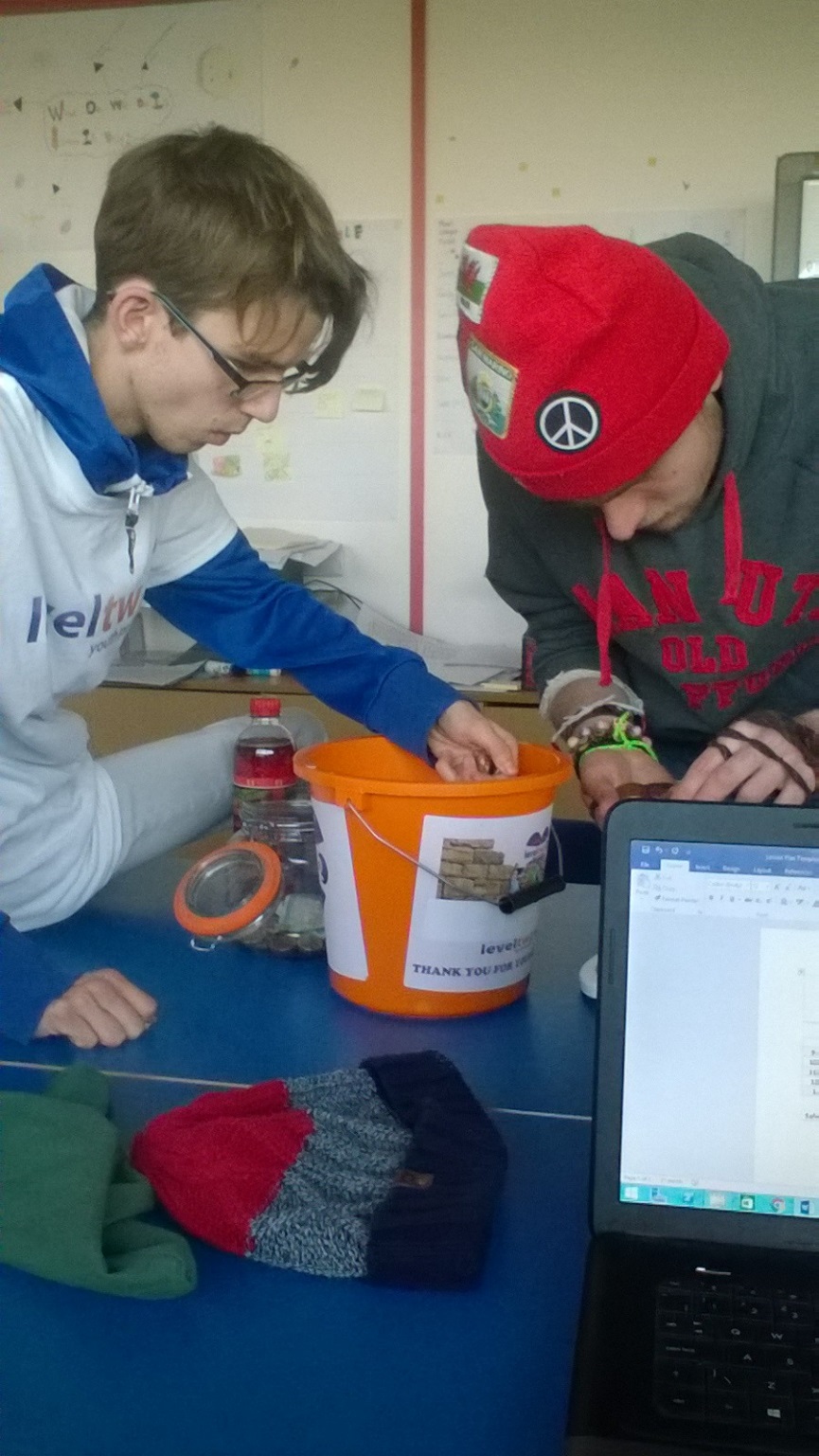 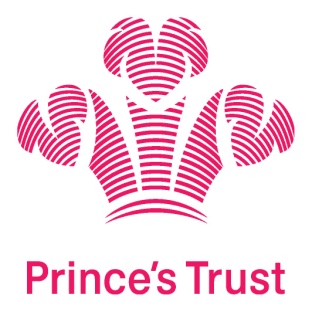 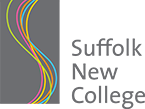 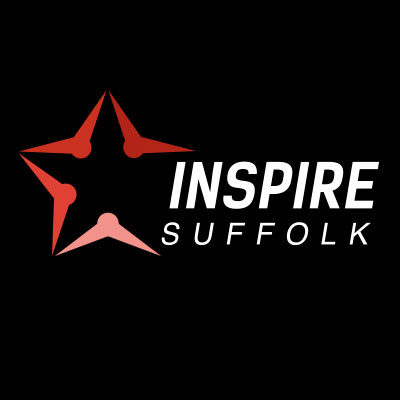 Personal Journey – Ellie Harding
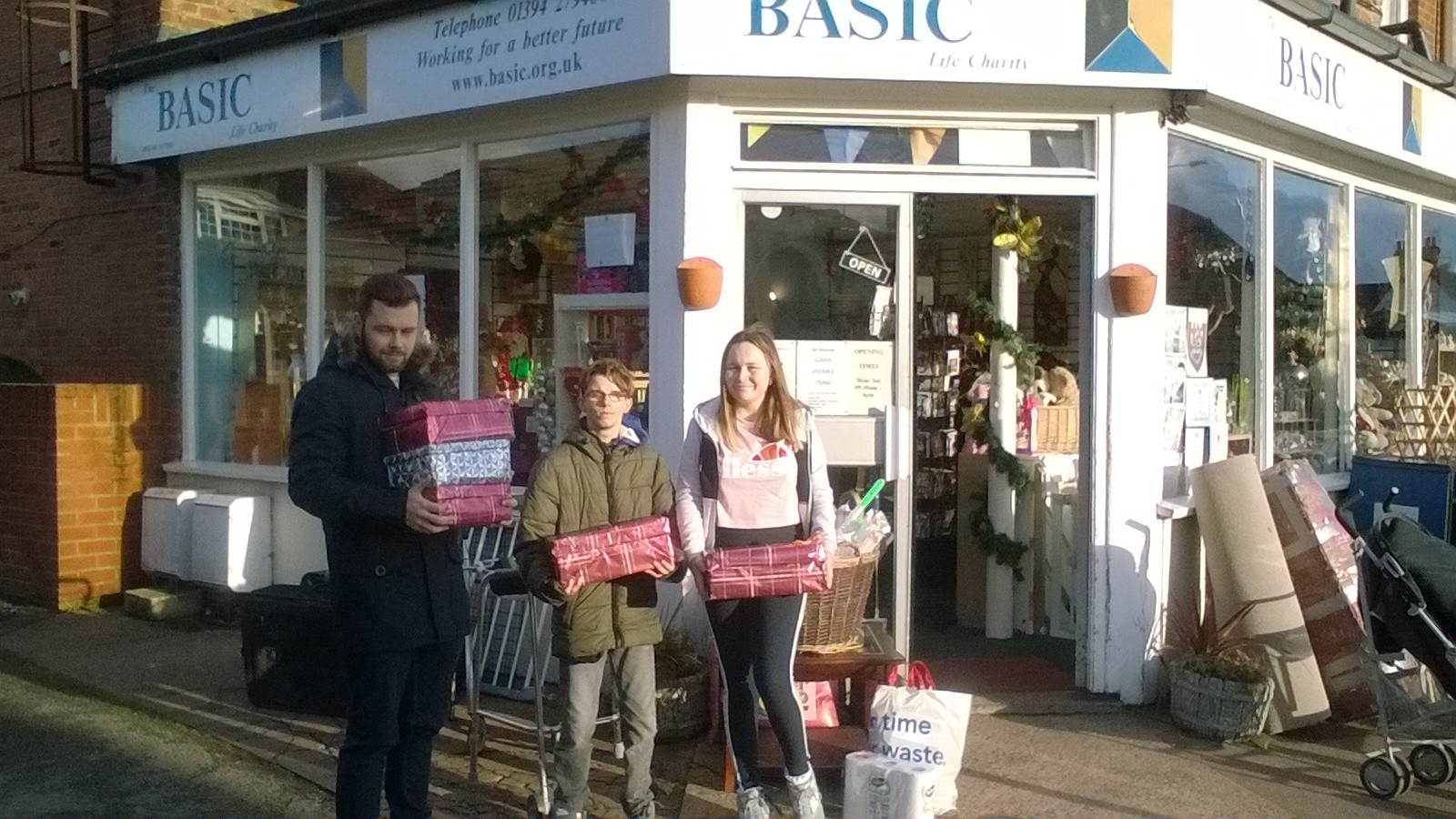 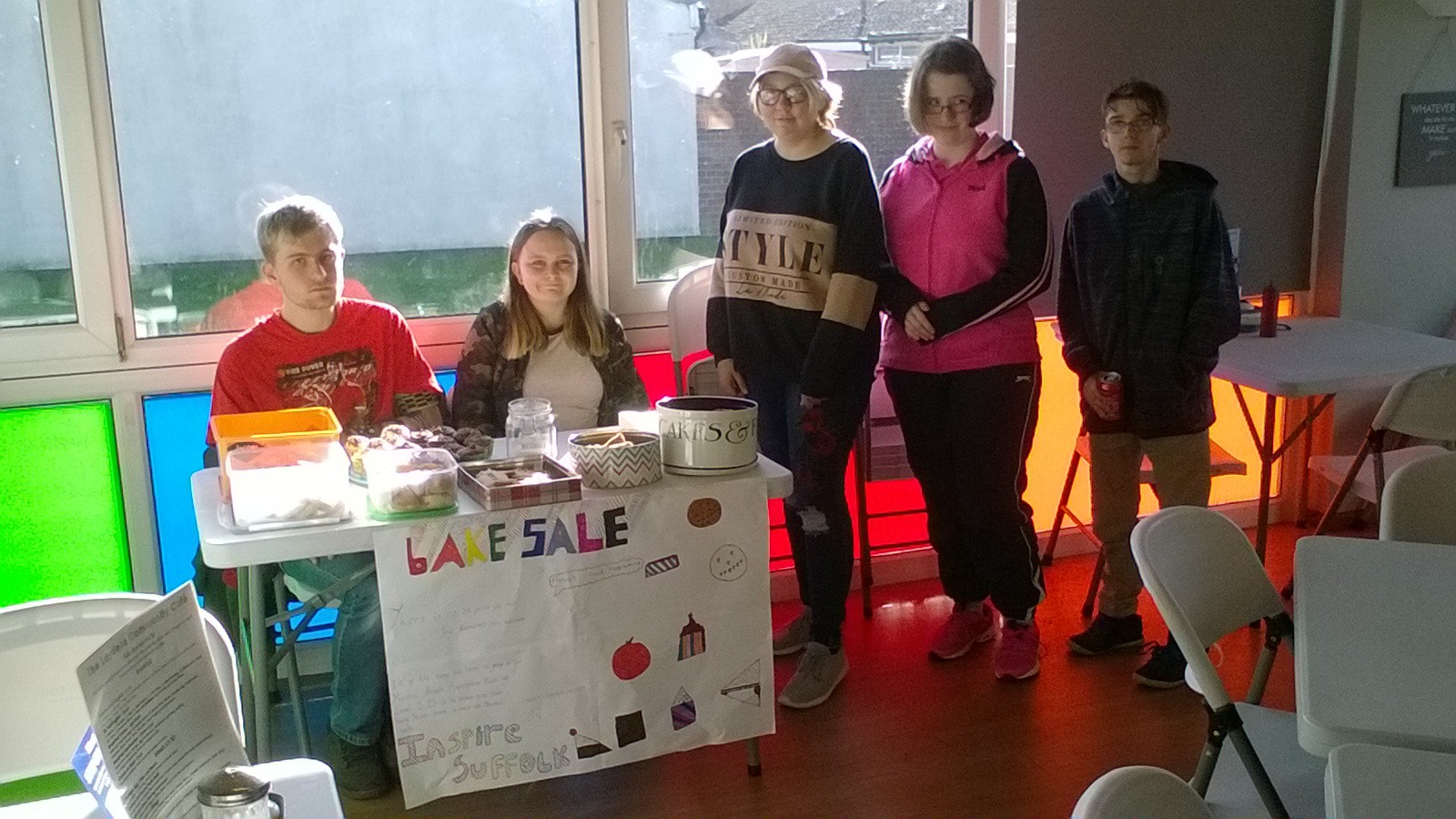 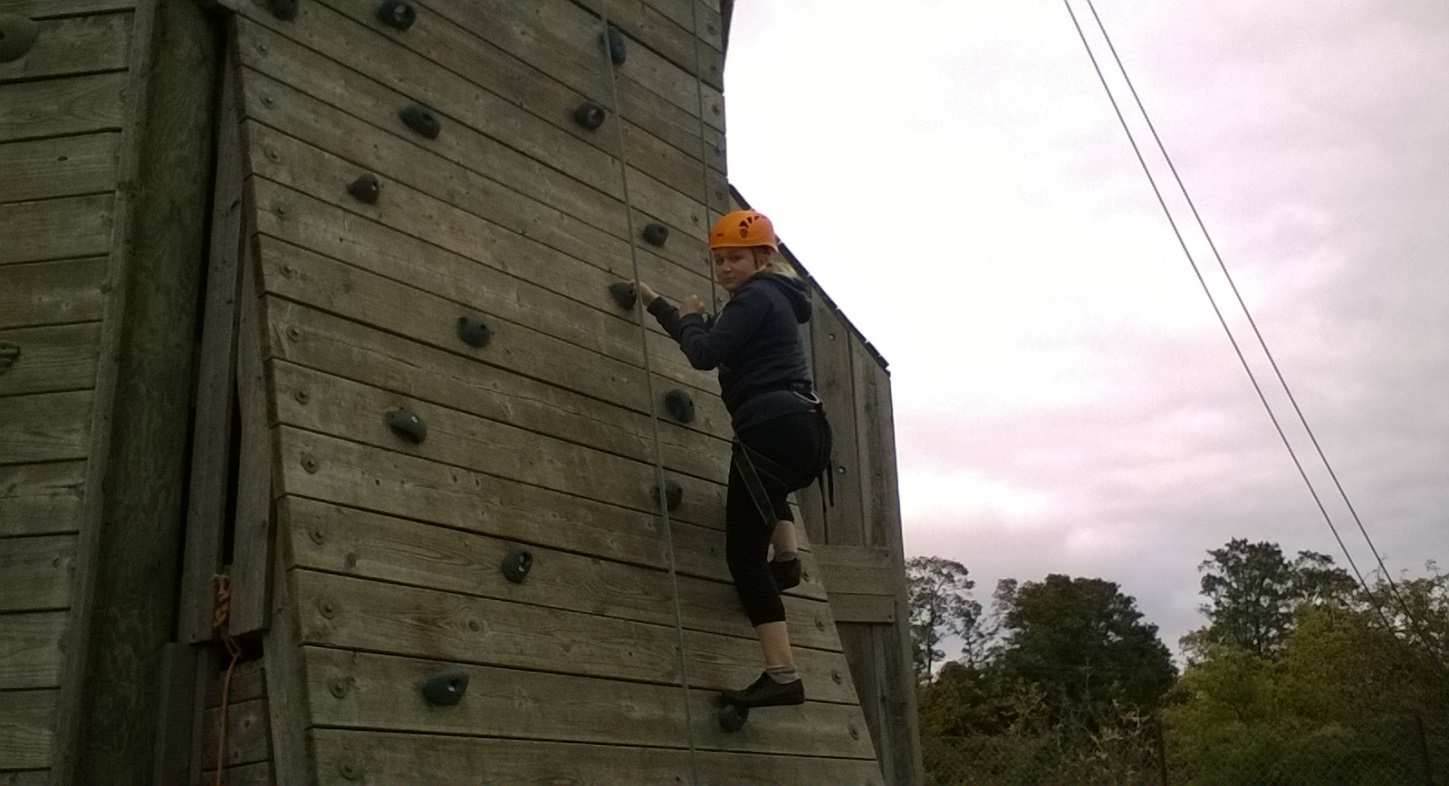 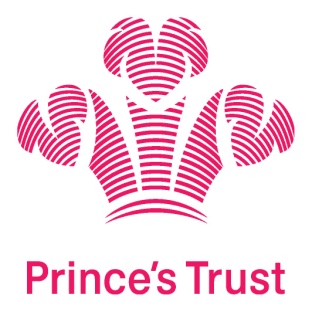 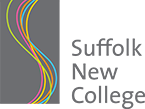 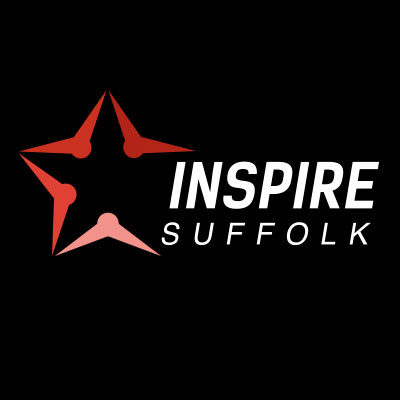 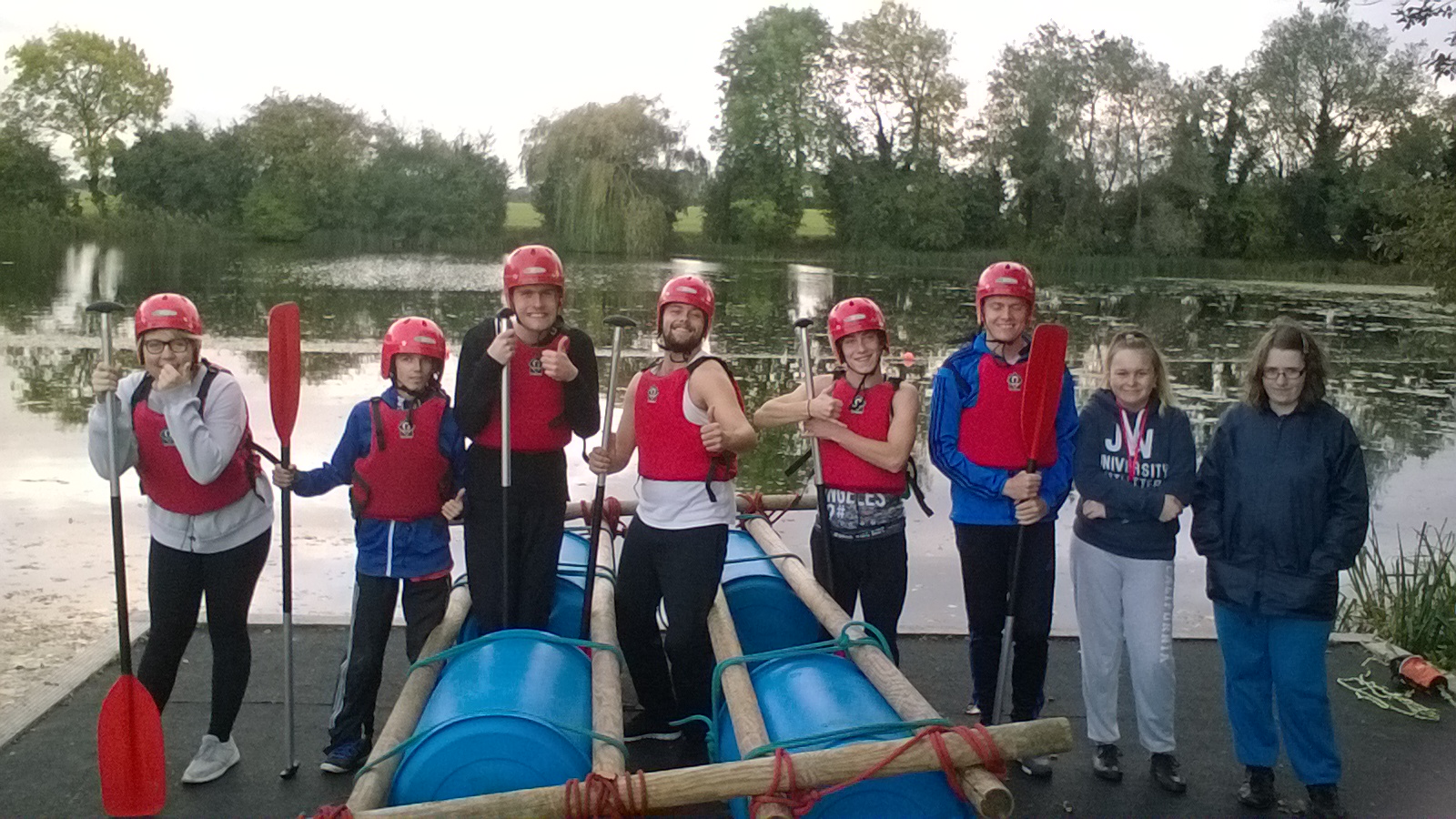 Personal Journey – Brandon Davenport
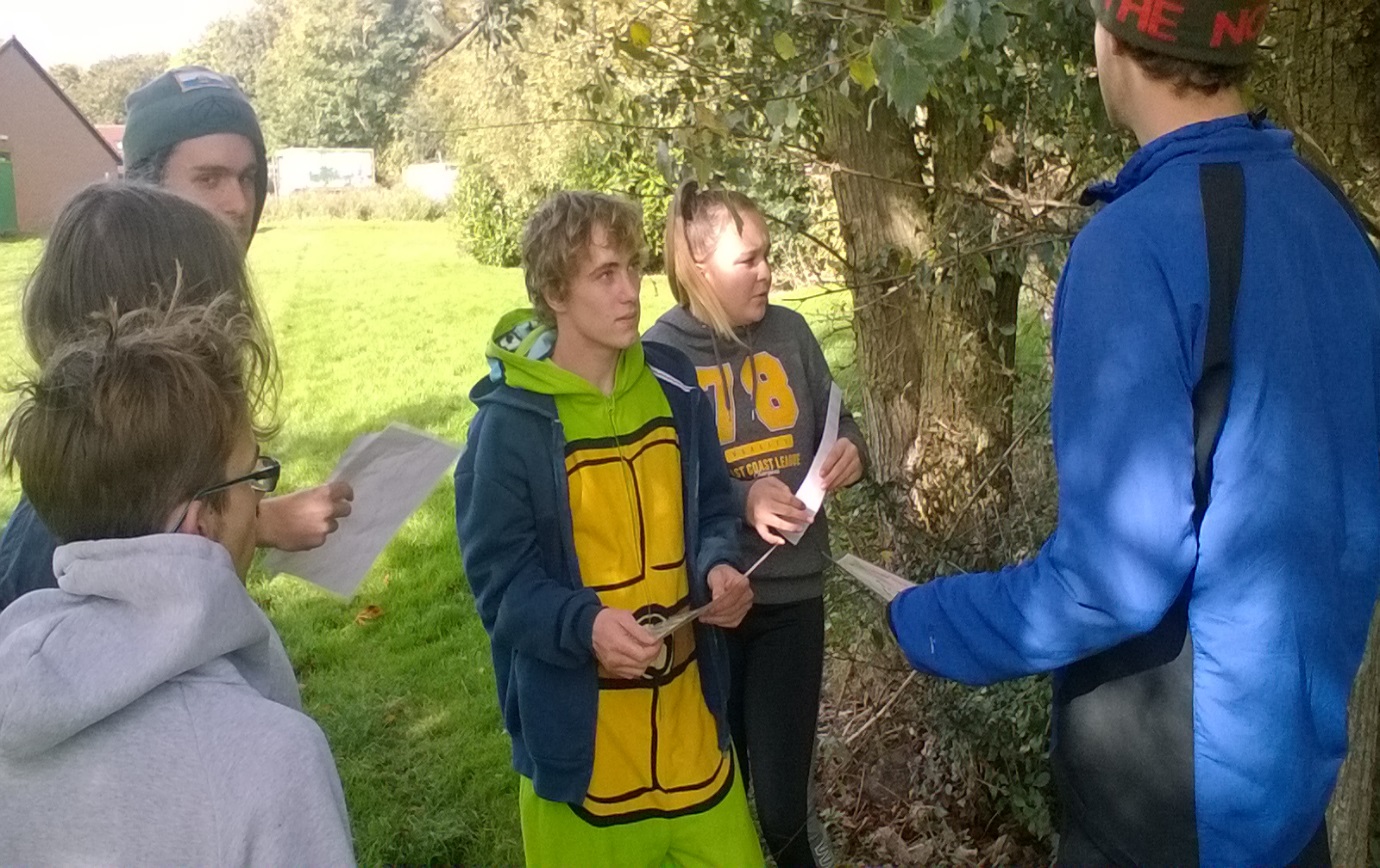 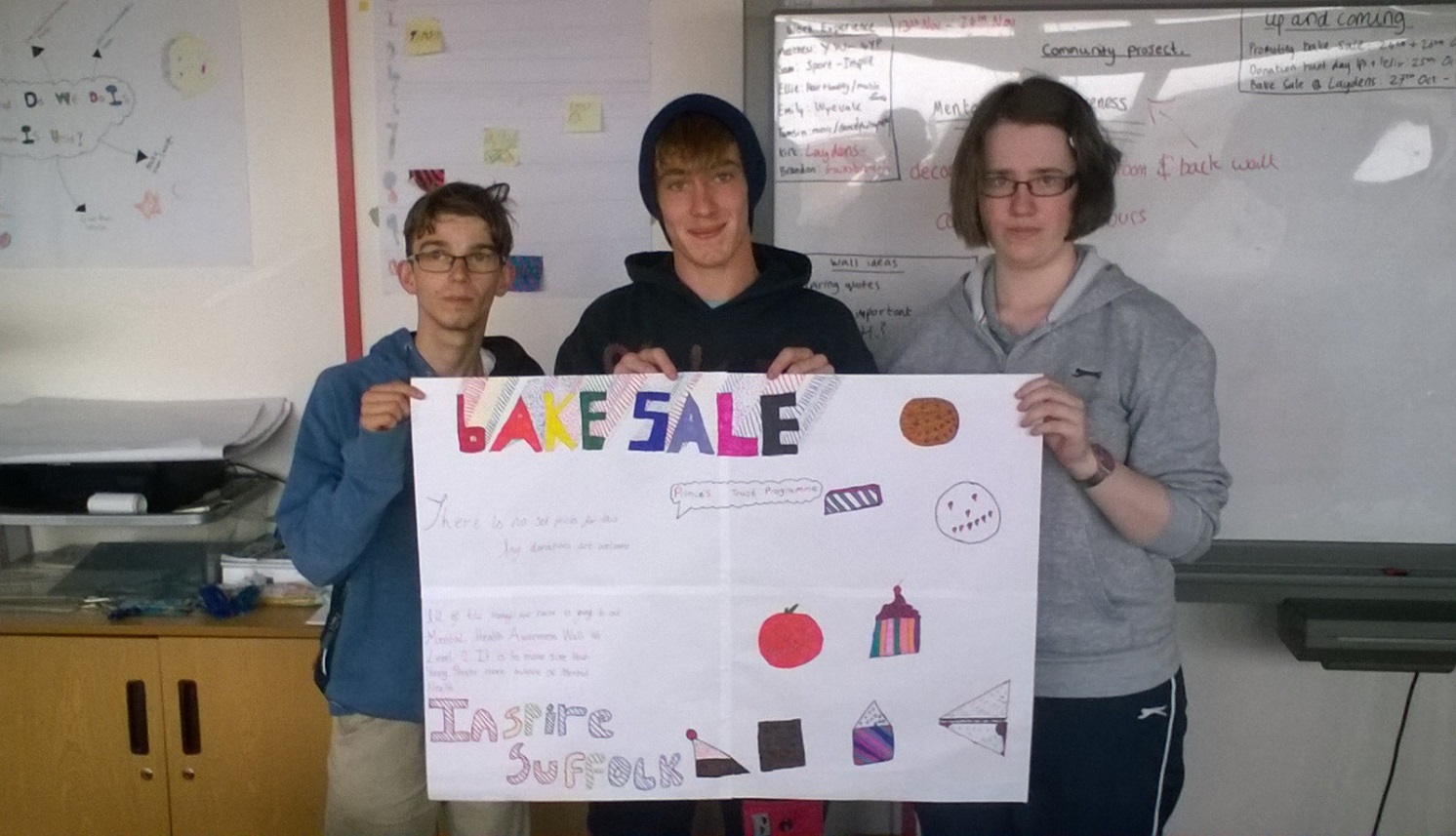 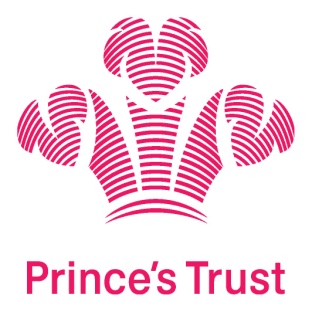 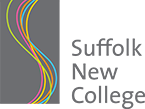